IN1010 Gruppetime
Julian Fjeldjulianfj@uio.no
Grensesnitt
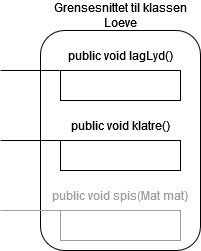 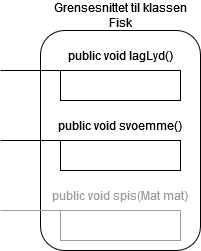 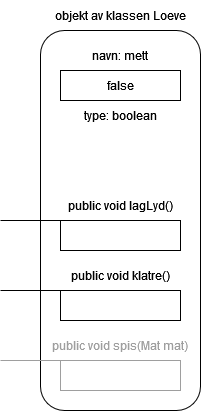 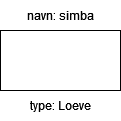 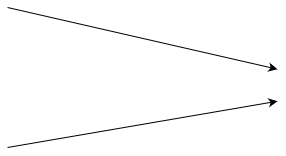 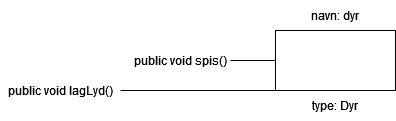 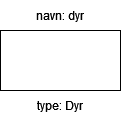